Диагностика неисправностей низкочастотных линий связи
Работу выполнил: Д.В. Цыков
Студент группы иМЭ-131
Руководитель проекта: Е.Ю. Плотникова
ВГТУ  ВОРОНЕЖ 2020г.
Цель работы: разработка устройства предназначенного для диагностики низкочастотной линии связи.
Задачи:
1. Исследовать низкочастотную линию связи.
2. Разобрать повреждения возникающие в результате эксплуатации кабельных линий.
3. Разработать устройство для диагностики неисправностей.
Многопарный низкочастотный 
кабель связи
Кабель витая пара
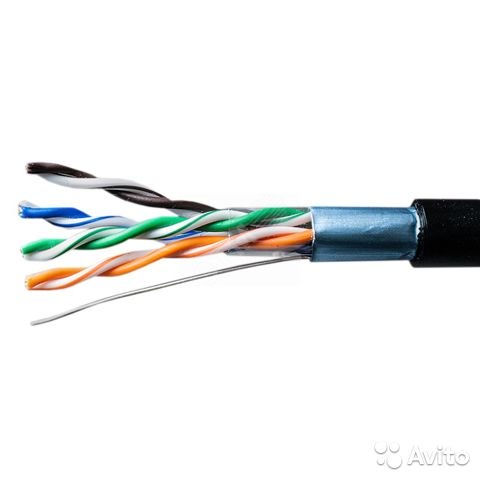 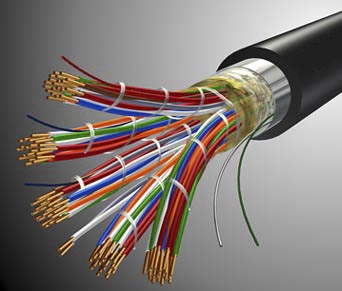 Примитивная схема кабельной связи
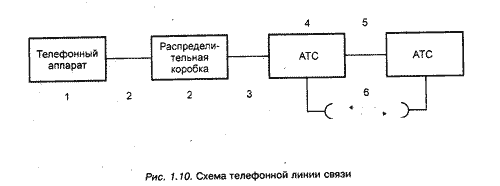 Виды повреждений кабельных линий
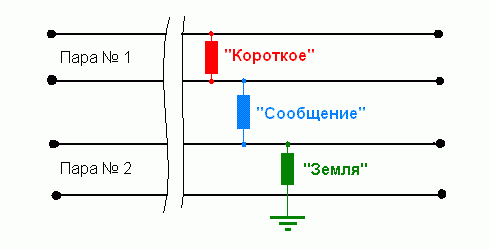 Приборы для диагностики кабельных линий связи
Рефлектометр         			Мультиметр
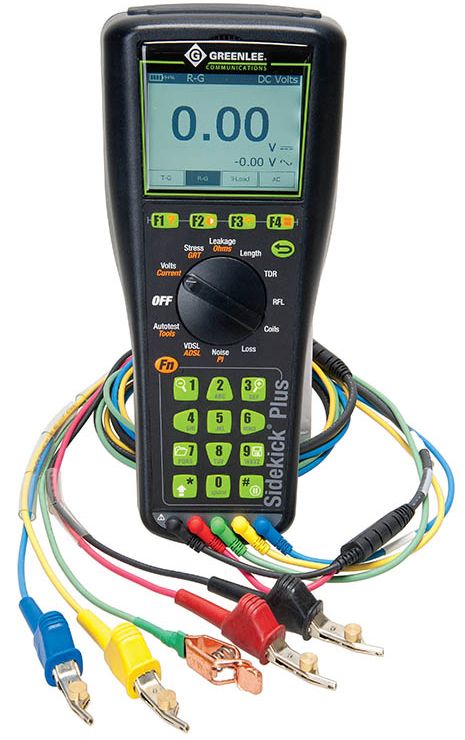 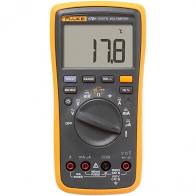 Разработка устройства.Схема устройства диагностики
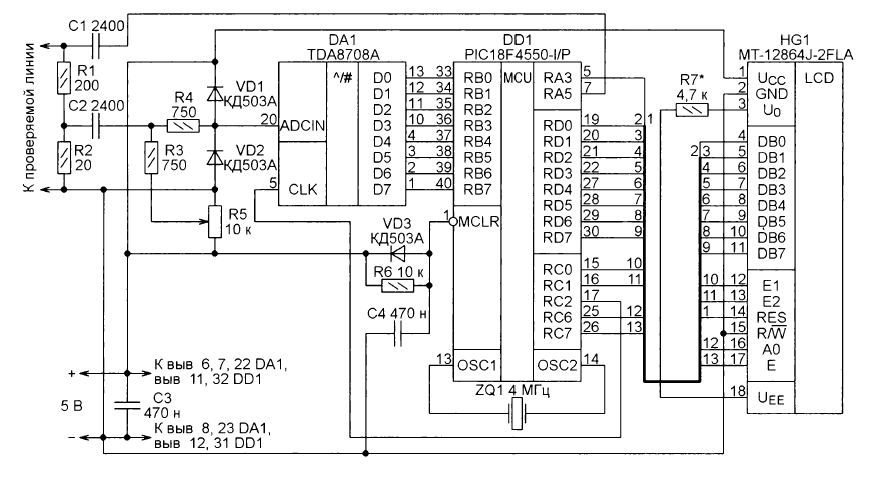 Монтажная плата устройства диагностики
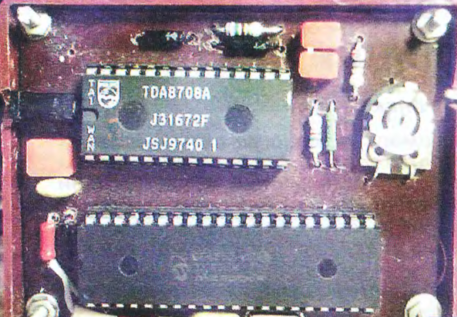 В данной работе мы ознакомились с низкочастотной линией связи. Рассмотрели варианты кабеля, которые используются в телефонных линиях и схему кабельной линии связи. Разобрали возникающие повреждения на кабельных линиях.
В результате исследований повреждений и приборов для диагностики, подготовили схему устройства, которая будет осуществлять функции по диагностике неисправностей на кабельной линии связи
Спасибо за внимание!